Guia Rápido para Implementação dos Preços Baseados em Conversas no Self-service da Gupshup
Como a maioria de vocês já deve estar sabendo, a partir do dia 1º de fevereiro de 2022 o WhatsApp vai mudar o formato de preços: o preço baseado em notificações passará a ser baseado em conversas.

Assim, em vez de ser cobrado por notificações enviadas, todo negócio será cobrado por conversa. Uma conversa inclui todas as mensagens entregues em um período de 24 horas.


Leia este guia para saber:

Como funciona o preço baseado em conversas

Quais mudanças ocorrerão no Self-Service da Gupshup com a introdução do novo modelo
Links externos úteis:

Preços baseados em conversa — Facebook
 
Gupshup API documentation for CBP
Como funciona o preço baseado em conversas?
O jeito antigo de cobrar a taxa do WhatsApp – Preço baseado em mensagens
No modelo de preços baseado em mensagens, a taxa do WhatsApp é decidida com base na JANELA ATIVA. 

A janela ativa é um período de 24 horas que começa a contar a partir de cada última mensagem do usuário. Nesta janela, podem ser enviadas mensagens gratuitas de texto/sessãoTAXA DO WHATSAPP: GRATUITA
A janela inativa é quando o negócio só pode enviar mensagens de template previamente aprovadas para usuários com opt-in.TAXA DO WHATSAPP: Taxa por mensagem de template com base no país do destinatário.

TAXA DA GUPSHUP: por mensagem de sessão ou template
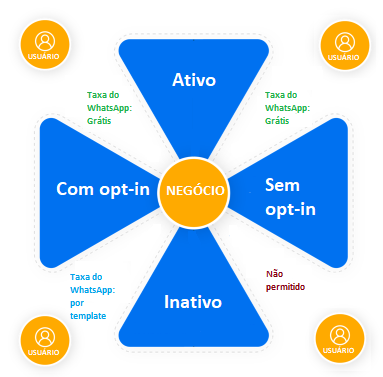 Modelo de preços baseado em mensagens — baseia-se na atividade do usuário
O novo jeito de cobrar a taxa do WhatsApp — Preço baseado em conversas (CBP) (1/2)
No modelo de preços baseado em conversas, a taxa do WhatsApp é decidida com base em uma combinação de JANELA ATIVA + JANELA DE CONVERSA.
Janela ativa
Começa a contar a partir da última resposta do usuário numa janela móvel com a qual o WhatsApp decide QUANTO COBRAR e QUAIS MENSAGENS o negócio pode enviar. 
(Exemplo: Se o usuário respondeu pela última vez no dia 1, às 15h, a janela ativa termina no dia 2, às 15h. Mas se o usuário responde novamente ainda no dia 1 às 16h, a janela ativa é prolongada até às 16h do dia 2.)

QUANTO É COBRADO – por mensagens iniciadas pelo negócio (BIC) ou mensagens iniciadas pelo usuário (UIC)?
BIC e UIC são determinadas com base na janela ativa
Uma mensagem iniciada por usuário NÃO começa a contar a partir da mensagem do usuário, mas sim a partir da resposta do negócio
TAXA DO WHATSAPP: Tarifas diferentes para BIC e UIC para diferentes países. Aplica-se em todos os países.

A TAXA DA GUPSHUP continua sendo aplicada a cada mensagem numa sessão de conversa — 0.001 USD por mensagem, seja de template ou de sessão.

QUIAS MENSAGENS UM NEGÓCIO PODE ENVIAR
As mesmas regras de opt-in e templates previamente aprovados aplicam-se às mensagens iniciadas pelo negócio
As mesmas regras de usuário ativo aplicam-se a qualquer mensagem BIC ou UIC (o negócio só pode enviar texto livre se o usuário estiver ativo)
O novo jeito de cobrar a taxa do WhatsApp — Preço baseado em conversas (CBP) (2/2)
Janela de conversa
Começa a contar a partir da primeira mensagem do negócio e é uma janela estática de 24 horas com a qual o WhatsApp decide QUANDO A COBRANÇA COMEÇA E TERMINA (p. ex., do dia 1 às 15h até o dia 2 às 15h, fixo)

QUANDO A COBRANÇA COMEÇA E TERMINA
Sessão de conversa de 4 horas começa a partir da primeira resposta do negócio
A primeira mensagem é cobrada pelo WhatsApp. Não há outras cobranças por mensagens nesta conversa numa janela de 24 horas.
A sessão é iniciada quando a primeira mensagem é entregue.
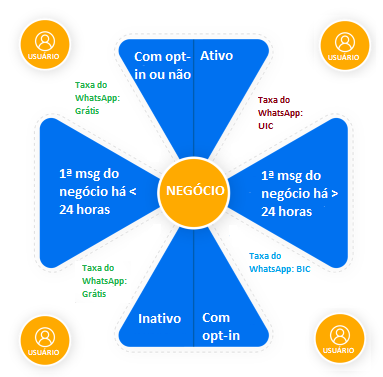 Modelo de preços baseado em conversas — com base na primeira mensagem do negócio
Exemplos de taxa do WhatsApp 
+ taxa da Gupshup
INICIADA PELO NEGÓCIO (BIC)
Quando o usuário não esteve ativo nas últimas 24 h
INICIADA PELO USUÁRIO (UIC)
Quando o usuário esteve ativo nas últimas 24 h
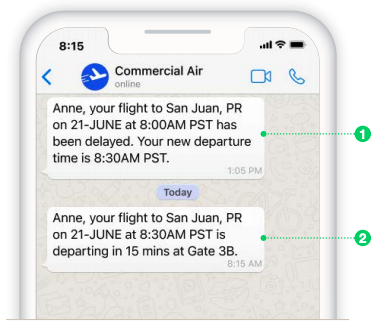 Fee :
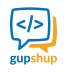 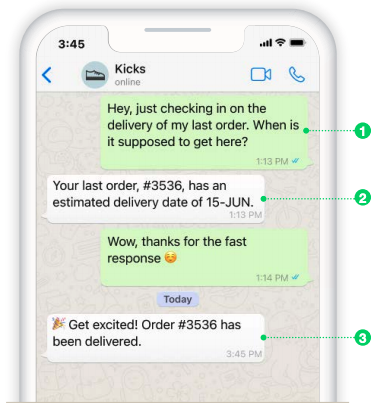 Fee :
 

BIC
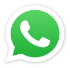 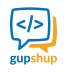 Fee :
 

UIC
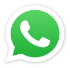 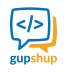 Fee :
 

BIC
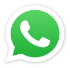 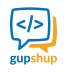 Fee :
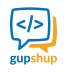 Se o negócio envia mais mensagens após as 13h05 (1:05 PM) do dia 2 sem resposta do usuário
Se o negócio envia mais mensagens antes das 13h13 (1:13 PM) do dia 2
Fee :
 

BIC
1:37 PM
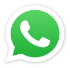 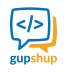 Fee :
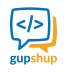 Se o negócio envia mais mensagens após as 13h05 (1:05 PM) do dia 2, e o usuário estava ativo
Fee :
 

UIC
Se o negócio envia mais mensagens entre as 13h13 (1:13 PM) e 13h37 do dia 2 (considerando última msg do usuário, às 13h37)
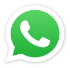 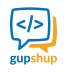 Fee :
 

BIC
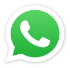 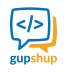 Se o negócio envia outra mensagem após as 13h37 do dia 2 (considerando última msg do usuário, às 13h37)
Fee :
 

BIC
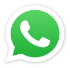 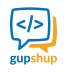 Outros conceitos 
do preço baseado em mensagens
Tier gratuito
As primeiras 1000 (mil) conversas para cada mês do calendário são gratuitas  para todas as contas de WhatsApp Business (WABAs)
Isso vale para mensagens iniciadas por usuário ou pelo negócio
A taxa da Gupshup por mensagem continua sendo cobrada neste caso




Pontos de entrada gratuita (ou FEPs)
As conversas que começam a partir de anúncios que levam direto ao WhatsApp ou CTAs de páginas no Facebook são gratuitas (primeira mensagem iniciada pelo usuário é gratuita)
A taxa da Gupshup por mensagem continua sendo cobrada neste caso
Quais mudanças serão introduzidas ao self-service da Gupshup?
Mudanças no saldo no extrato da carteira
Em breve você notará que a seção de uso do extrato da carteira será atualizada de acordo com o formato abaixo, a fim de se adaptar às alterações de preço por conversa.
These fields will not be applicable once CBP starts
Mudanças no payload
Para se informar sobre as alterações no payload, verifique
Documentação da API da Gupshup para preço baseado em conversas
Fim